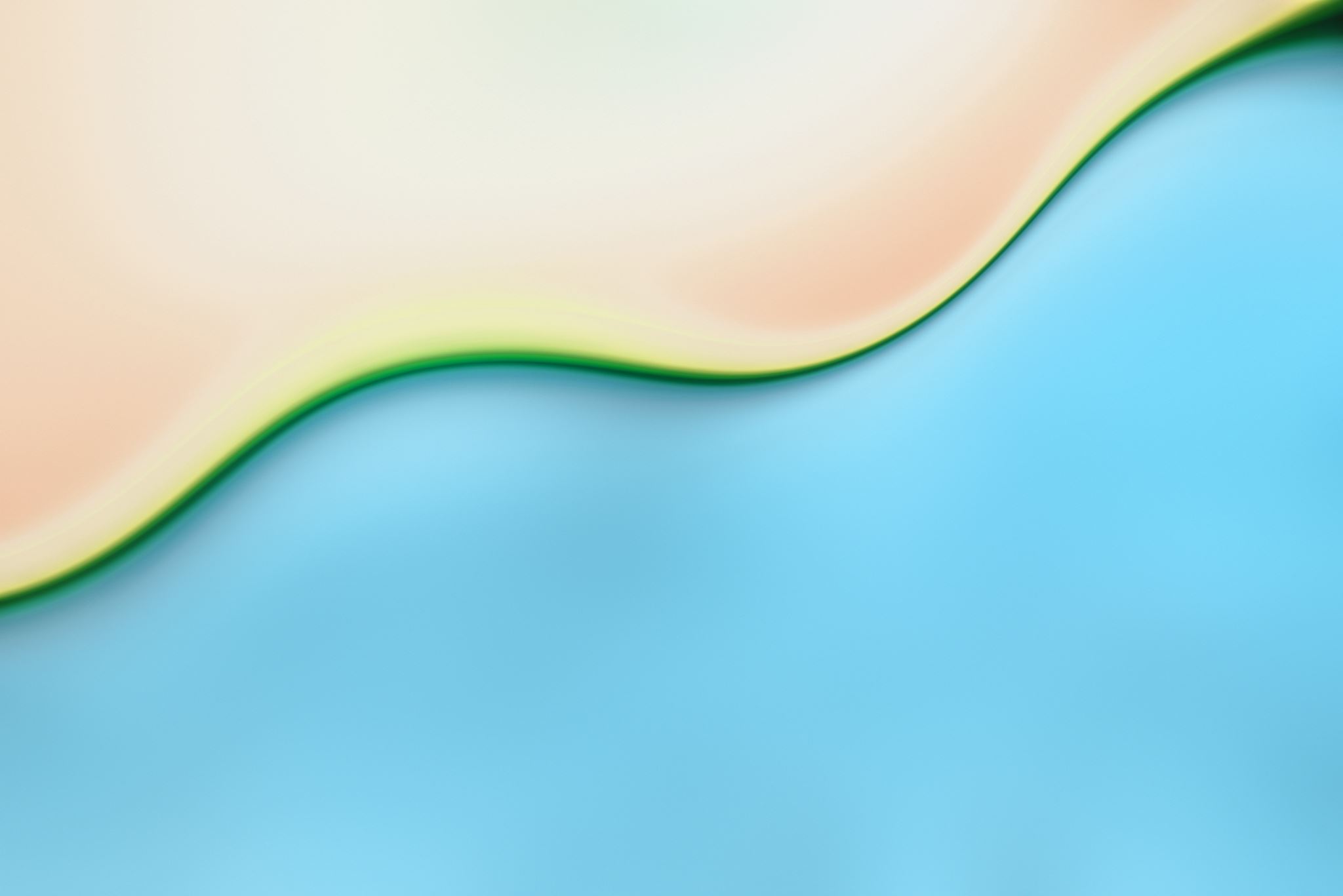 Character Word of the Month
November 2020
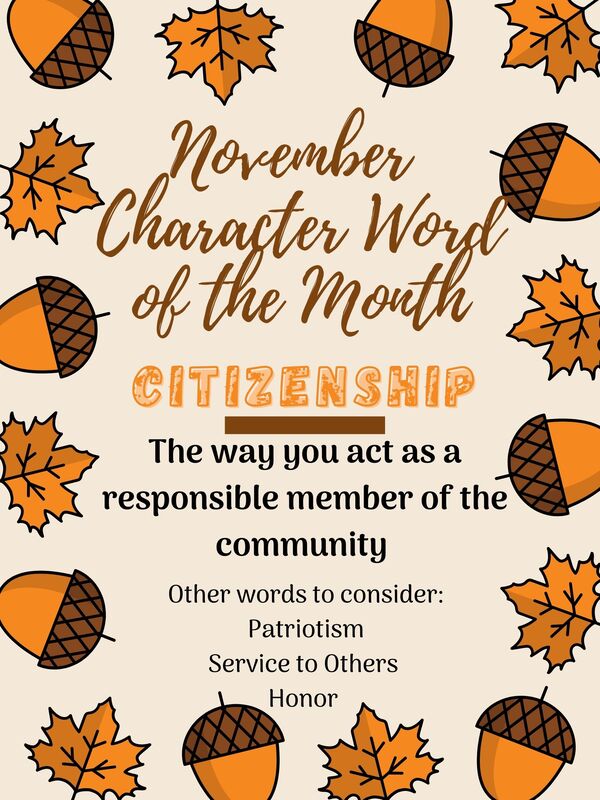 Citizenship
Why is CITIZENSHIP important?
How does CITIZENSHIP impact our everyday life?
Video
https://mcsd.connectwithkids.com/character-life-skills/ 
Please click on the middle video in the first row (Citizenship)
Discussion
What do you think are the most important components or elements of citizenship? 
What can be difficult about behaving Ben’s way?